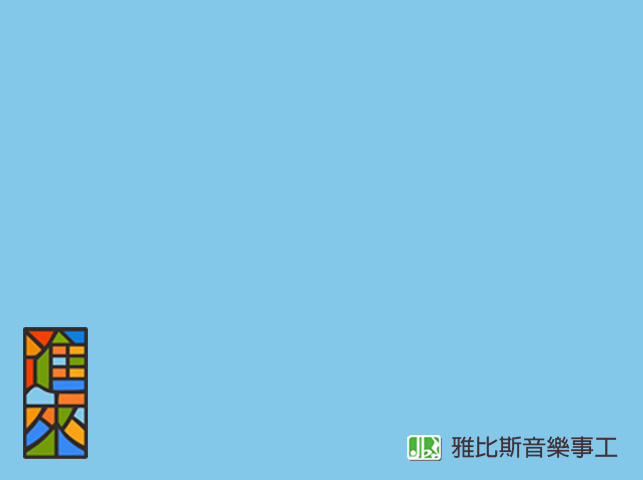 愛到底
詞曲：殷贊傑
我走過的路多嘆息 
不經意想到要放棄
怎知你存留的氣息 
是多麼多麼的神奇
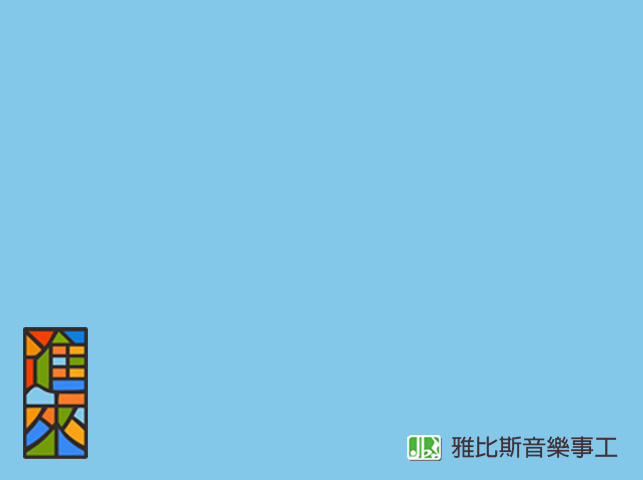 愛到底
哈利路亞我讚美祢 
和散那榮耀祢聖名
無論前路是順或逆 
跟隨祢的腳步多堅定
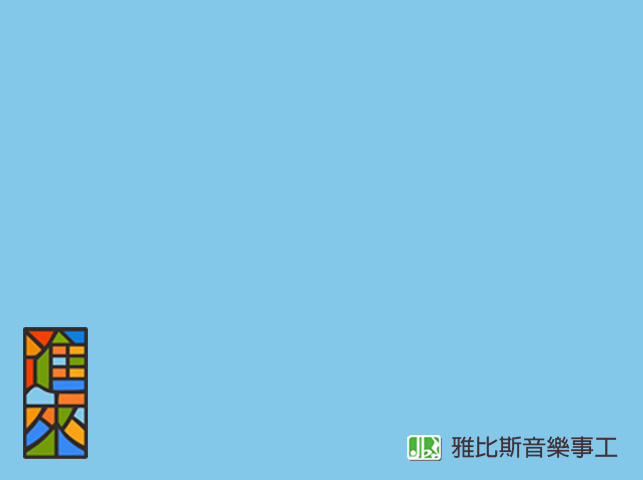 愛到底
早知祢愛我必愛到底 
我就不會失去了勇氣
今生又何必尋尋覓覓 
每天有祢參與才有趣
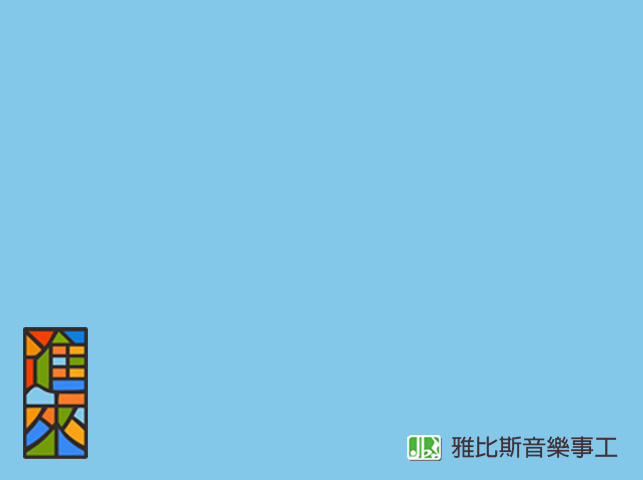 愛到底
早知祢愛我必愛到底 
我就不會失去了志氣
放手一搏為祢而呼吸 
見證祢揀選我恩典多奇異